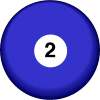 2
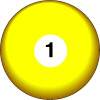 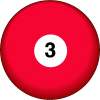 1
3
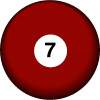 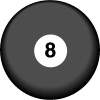 7
8
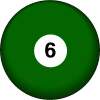 6
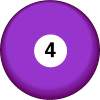 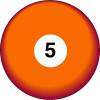 4
5
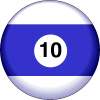 10
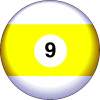 9
one
two
three
four
five
six
seven
eight
nine
ten
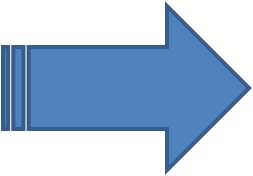 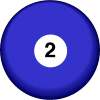 2
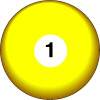 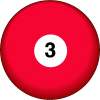 1
3
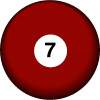 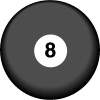 7
8
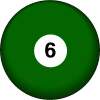 6
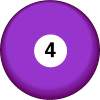 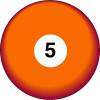 4
5
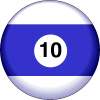 10
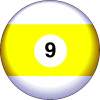 9
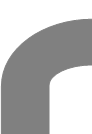 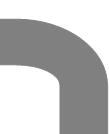 STRIKE THE NUMBER!
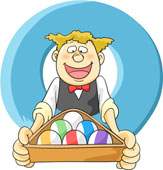 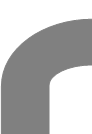 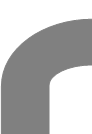 PLAY
NEXT
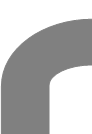 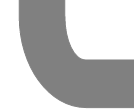 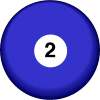 2
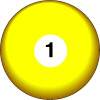 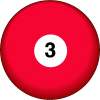 1
3
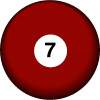 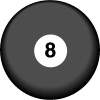 7
8
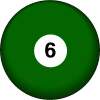 6
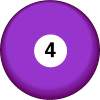 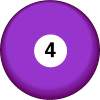 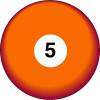 4
5
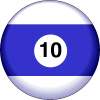 10
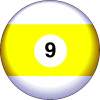 9
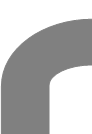 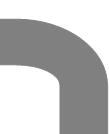 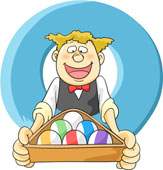 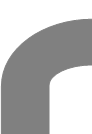 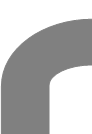 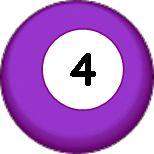 NEXT
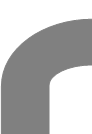 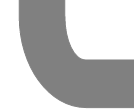 GOOD JOB!
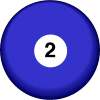 2
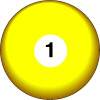 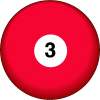 1
3
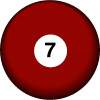 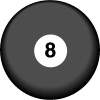 7
8
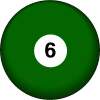 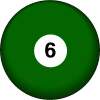 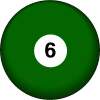 6
6
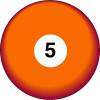 5
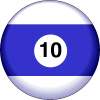 10
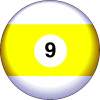 9
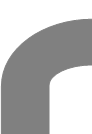 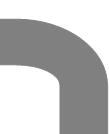 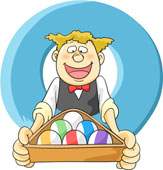 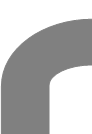 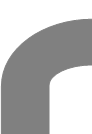 NEXT
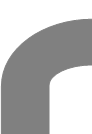 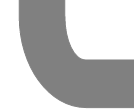 GOOD JOB!
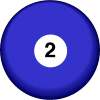 2
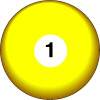 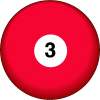 1
3
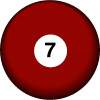 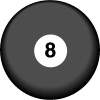 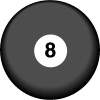 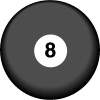 7
8
8
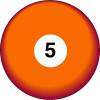 5
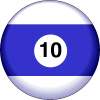 10
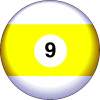 9
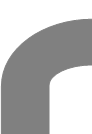 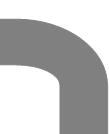 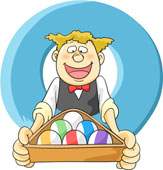 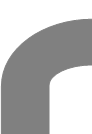 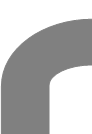 NEXT
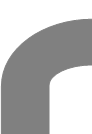 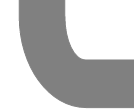 GOOD JOB!
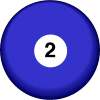 2
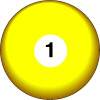 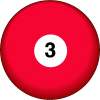 1
3
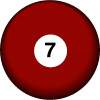 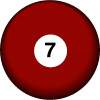 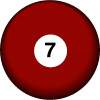 7
7
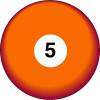 5
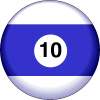 10
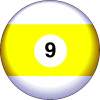 9
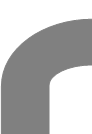 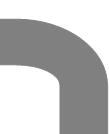 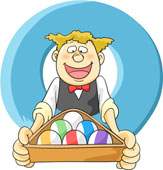 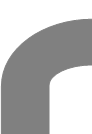 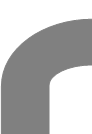 NEXT
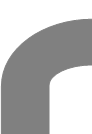 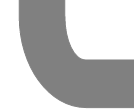 GOOD JOB!
PLAY!
What's your
phone number?
B
A
TELEPHONE
0 = Zero
295321886
295321206
D
C
295321006
295321106
295321006
NEXT!
OOPS!
What's your phone number?
It’s two-nine-five-three-two-one-zero- zero-six.
TELEPHONE
B
A
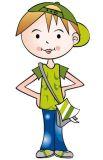 295321886
295321206
C
D
295321006
295321106
295321006
NEXT!
OOPS!
What's your phone number?
It’s two-nine-six-four-seven-eight-two-one-two.
TELEPHONE
B
A
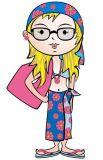 296478212
296578212
C
D
296478212
296478121
296468712
NEXT!
OOPS!
What's your phone number?
It’s nine-one-four-two-two-five-nine-one-one.
TELEPHONE
B
A
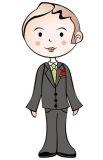 914225991
914425911
C
D
914225911
914225911
914422591
NEXT!
OOPS!
What's your phone number?
It’s nine-six-two-eight-three-one-seven-zero-seven.
TELEPHONE
B
A
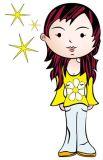 962831787
962831707
C
D
962831707
962831007
963831707
NEXT!
OOPS!
What's your phone number?
It’s two-one-two-five-five-six-nine-zero-one.
TELEPHONE
B
A
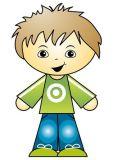 212556981
212256901
C
D
212556901
212256901
212556901
NEXT!
OOPS!
What's your phone number?
It’s two-nine-seven-seven-four-double nine-one-six.
TELEPHONE
B
A
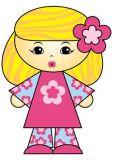 292742916
297749916
C
D
297749916
297744916
299749916
NEXT!
OOPS!
What's your phone number?
It’s zero-zero-one-three-six-two-five-five-seven.
TELEPHONE
B
A
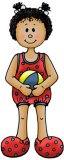 001362257
201362557
C
D
914225911
001362557
221362557
Let’s singa song.‘how many apples’ singsinghttps://www.youtube.com/watch?v=i7bjpemlfxc
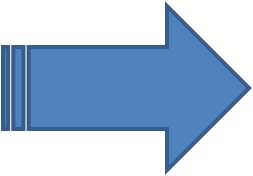 Let’s singa song.‘how many monkeys’ funenglishkidshttps://www.youtube.com/watch?v=bUvbOtOGeUs
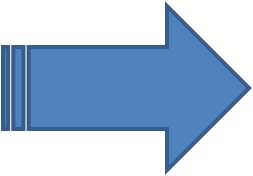 Lets read a story
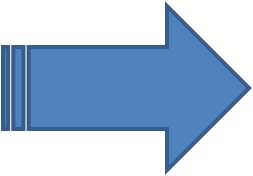 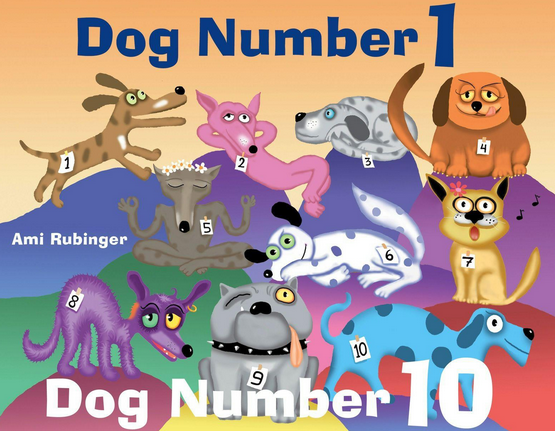 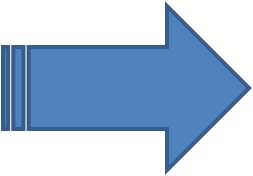 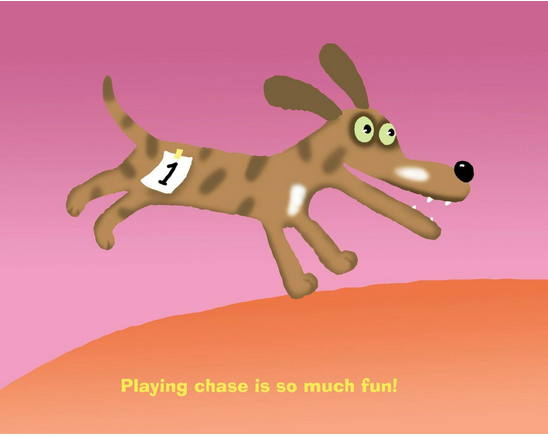 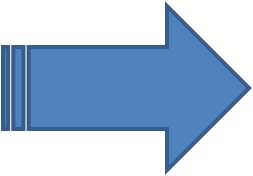 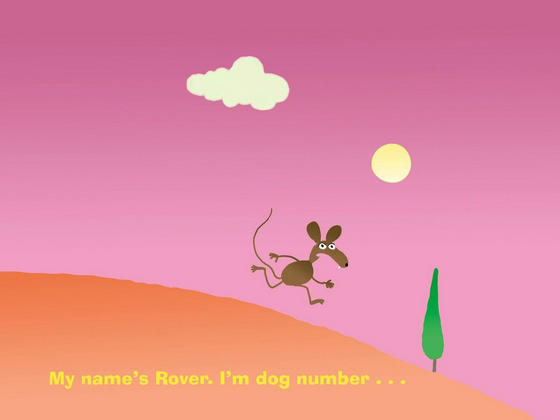 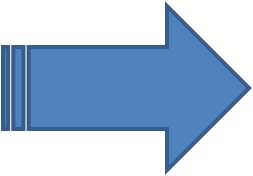 one
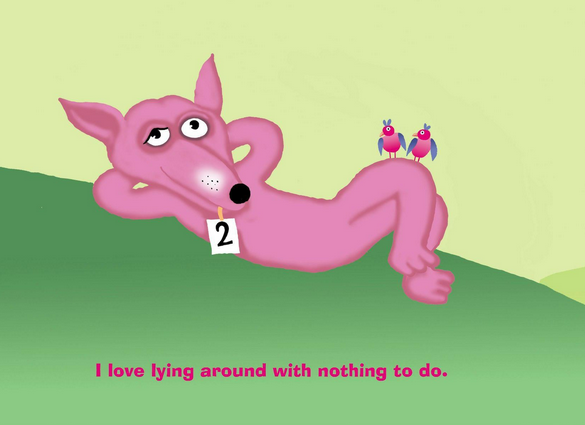 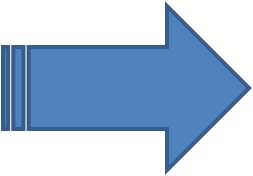 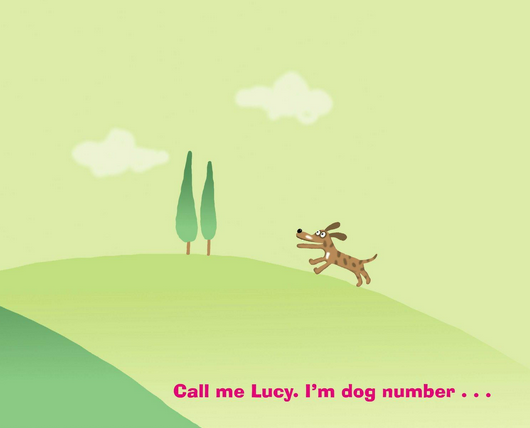 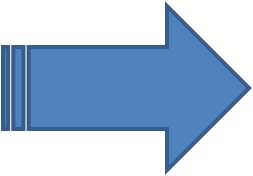 two
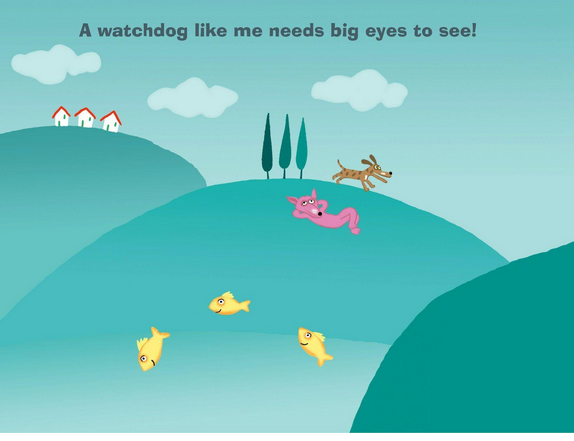 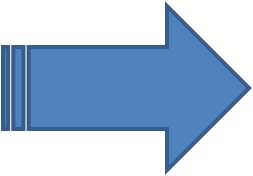 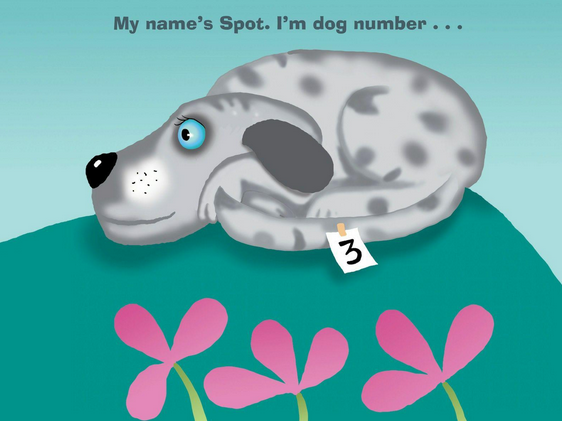 three
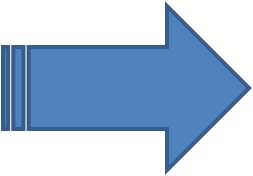 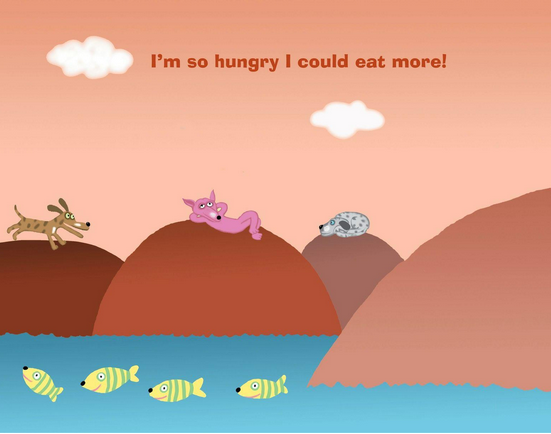 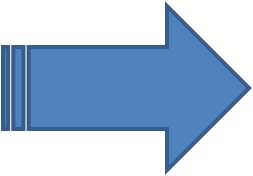 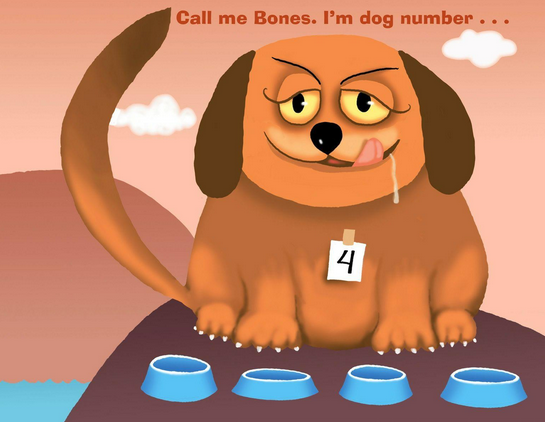 four
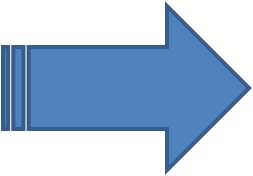 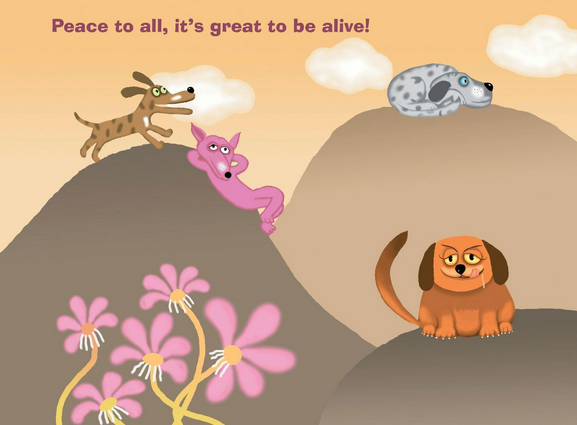 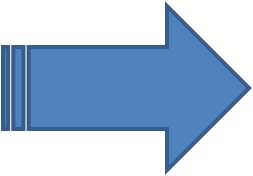 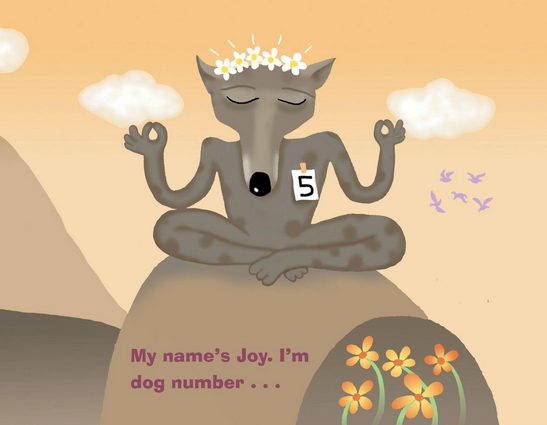 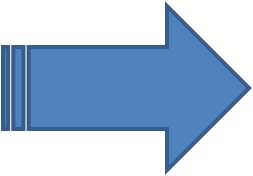 five
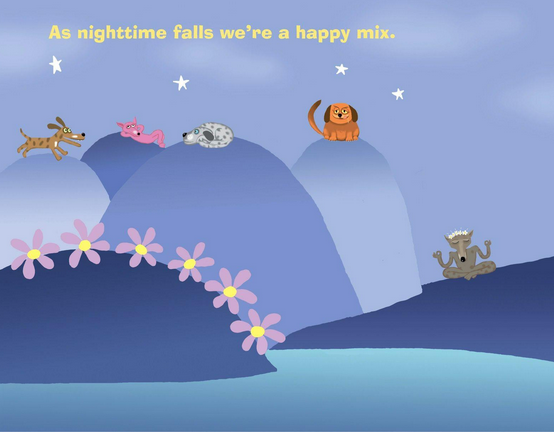 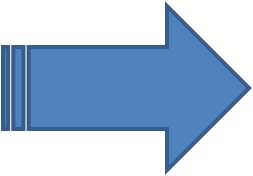 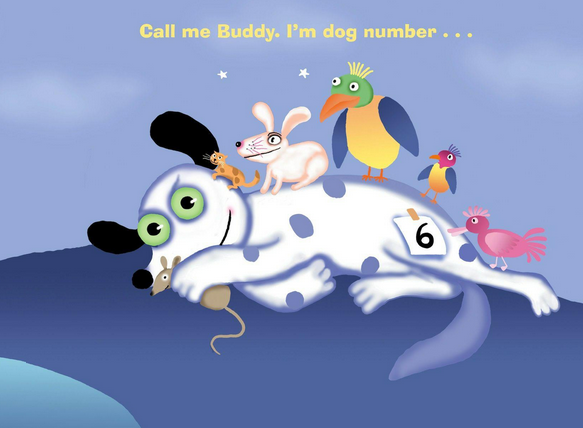 six
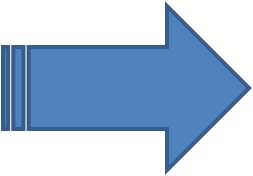 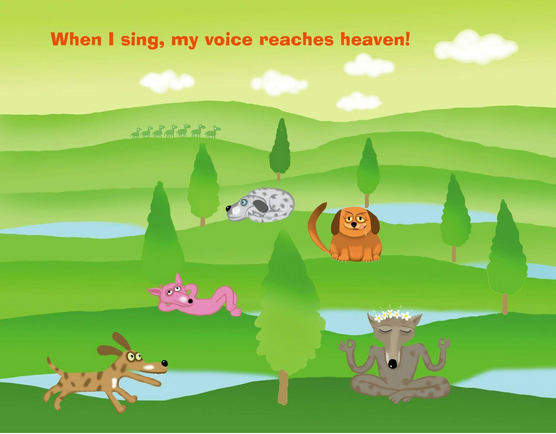 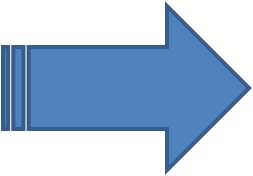 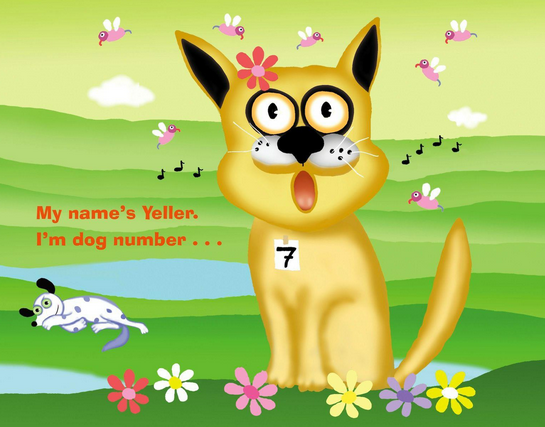 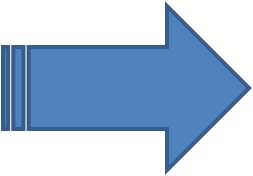 seven
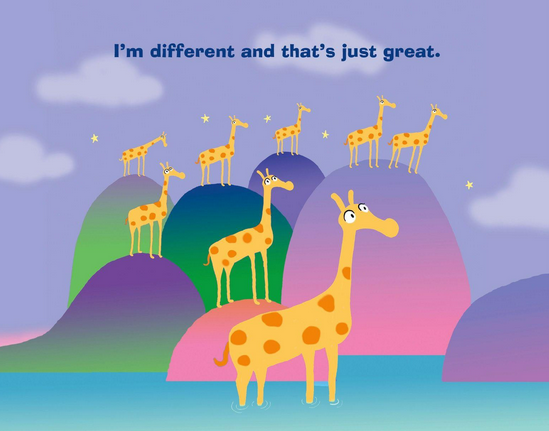 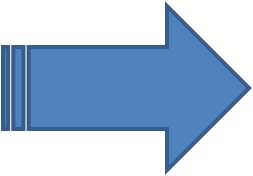 eight
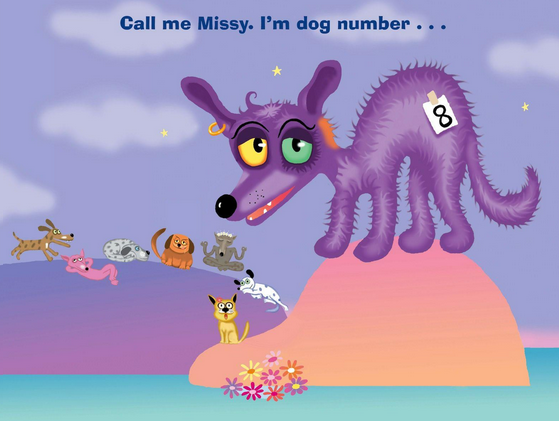 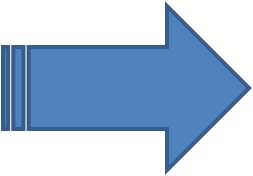 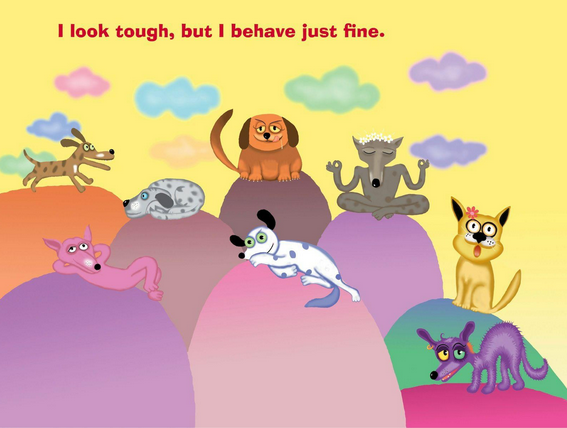 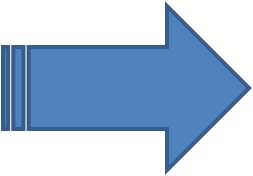 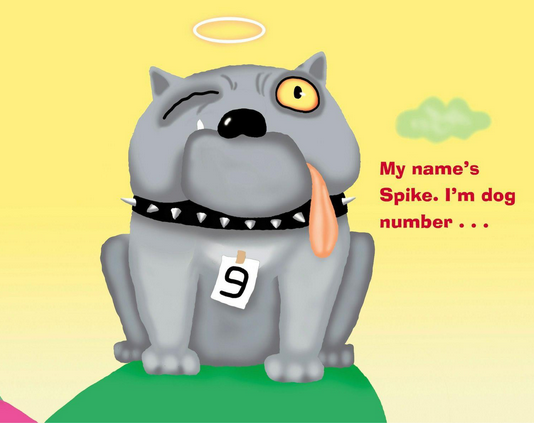 nine
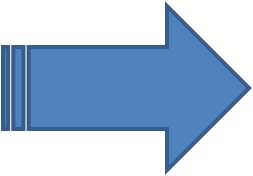 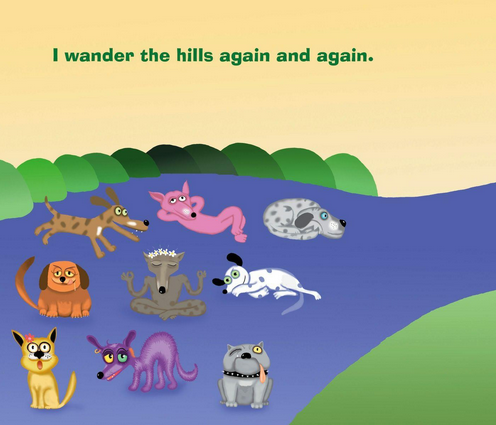 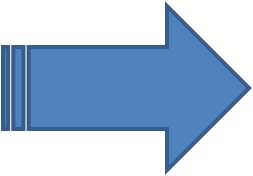 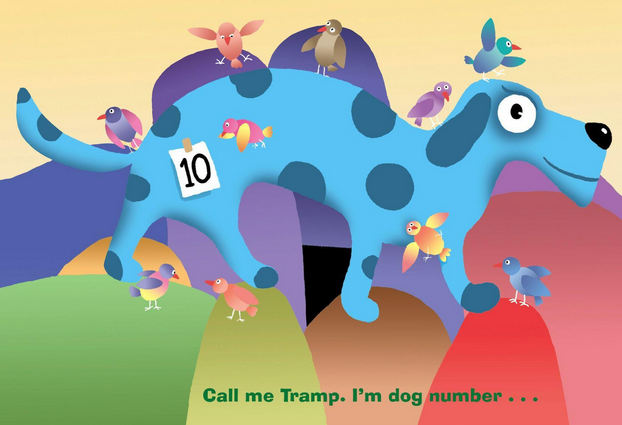 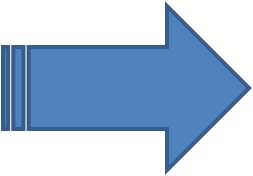 ten
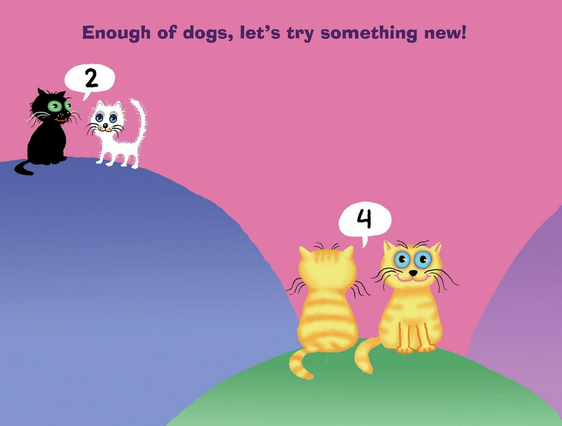 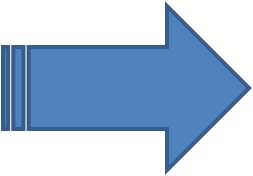 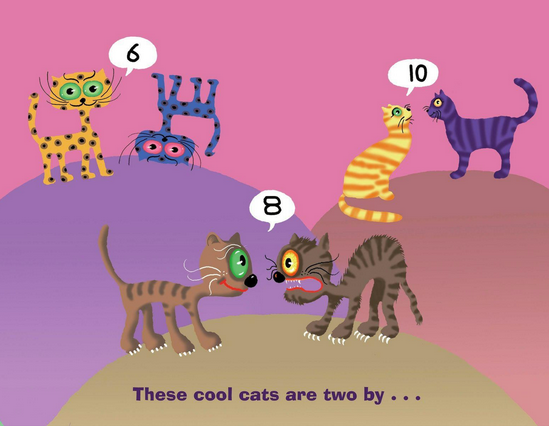 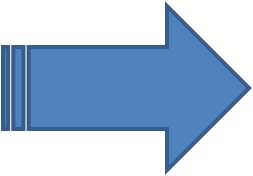 two
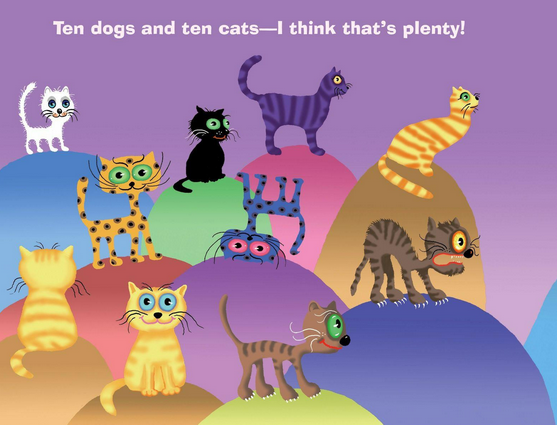 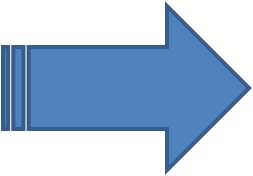 Twenty20
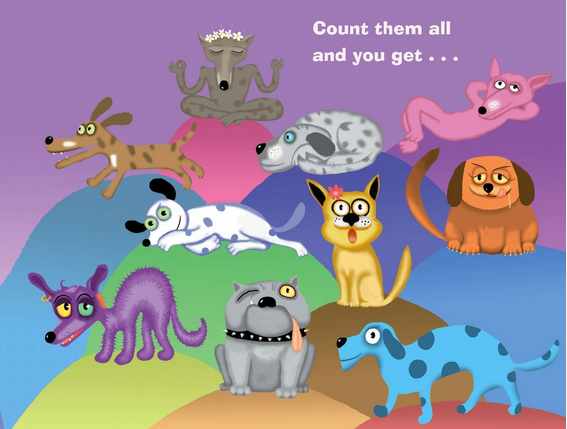 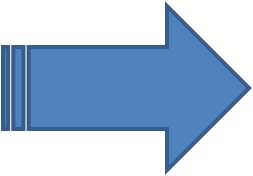 Lets play a‘How many...?’ Superhero game!
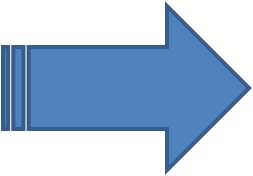